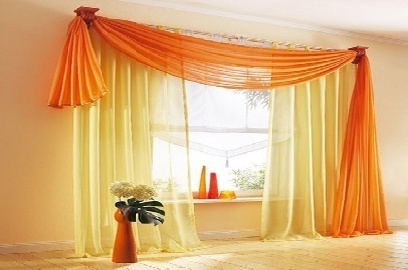 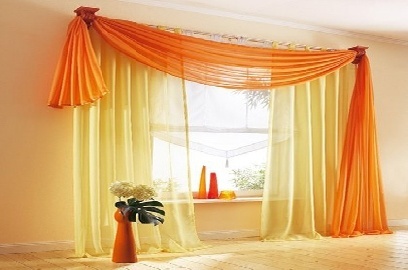 আজকের ক্লাশে সবাইকে স্বাগতম
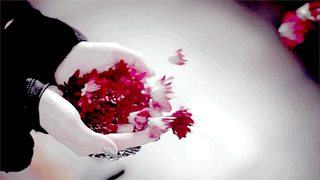 1
10/16/2020
Md.Jahedul Hossain
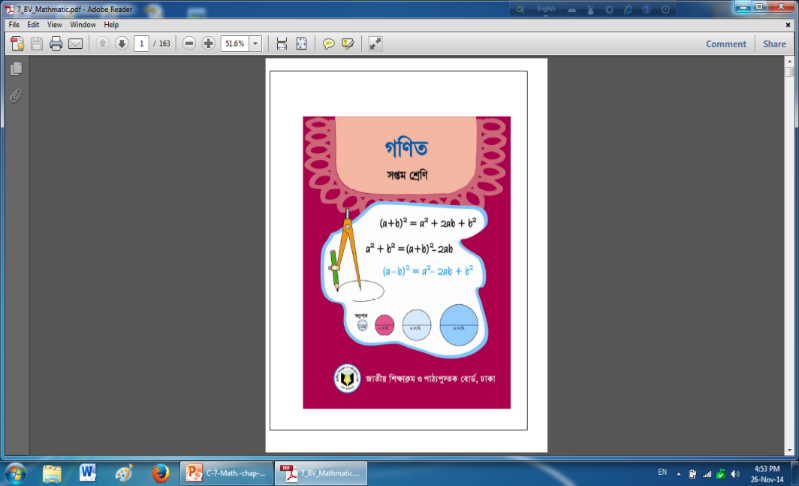 শ্রেণিঃ সপ্তম
বিষয়ঃগণিত
অধ্যায়ঃচতুর্থ
বিষয়ঃ বীজগণিতীয় রাশির গুণ  
অনুশিলনীঃ৪.১
সময়ঃ ৪৫ মিনিট
তারিখঃ 10/16/2020
মোঃ জাহিদুল হোসেন
             সহকারি শিক্ষক(গণিত)
আশেক আলী খান উচ্চ বিদ্যালয় ও কলেজ
গুলবাহার, কচুয়া,চাঁদপুর।
মোবাইলঃ ০১৯২০৫৫৪৬১৮
Email: jahedulhossain69@gmqil.com
দেখি আমরা এগুলো যাচাই করি
10/16/2020
Md.Jahedul Hossain
আজকের  পাঠ
বীজগণিতীয় রাশির গুণ
10/16/2020
Md.Jahedul Hossain
শিখন ফল
১) যে কোন পদ্ধতিতে গুণফল ও ভাগফল নির্ণয় করতে পারবে; 
২) যোগ ও বিয়োগ করতে পারবে;
৩) গুণের সাহায্যে সূত্রের ব্যবহার বুঝতে পারবে;
৪) গুণ করার পর যোগ এবং ভাগ করার পর বিযোগ করতে হয় তা বুঝতে পারবে।
10/16/2020
Md.Jahedul Hossain
ছবি প্রদর্শন
10/16/2020
Md.Jahedul Hossain
সূত্রের ব্যবহার
10/16/2020
Md.Jahedul Hossain
গুণের সময় পাওয়ার গুলোর যোগ
10/16/2020
Md.Jahedul Hossain
ভাগের সময় পাওয়ার গুলোর বিয়োগ
10/16/2020
Md.Jahedul Hossain
গুণফল নির্ণয়
10/16/2020
Md.Jahedul Hossain
ভাগ নির্ণয়
10/16/2020
Md.Jahedul Hossain
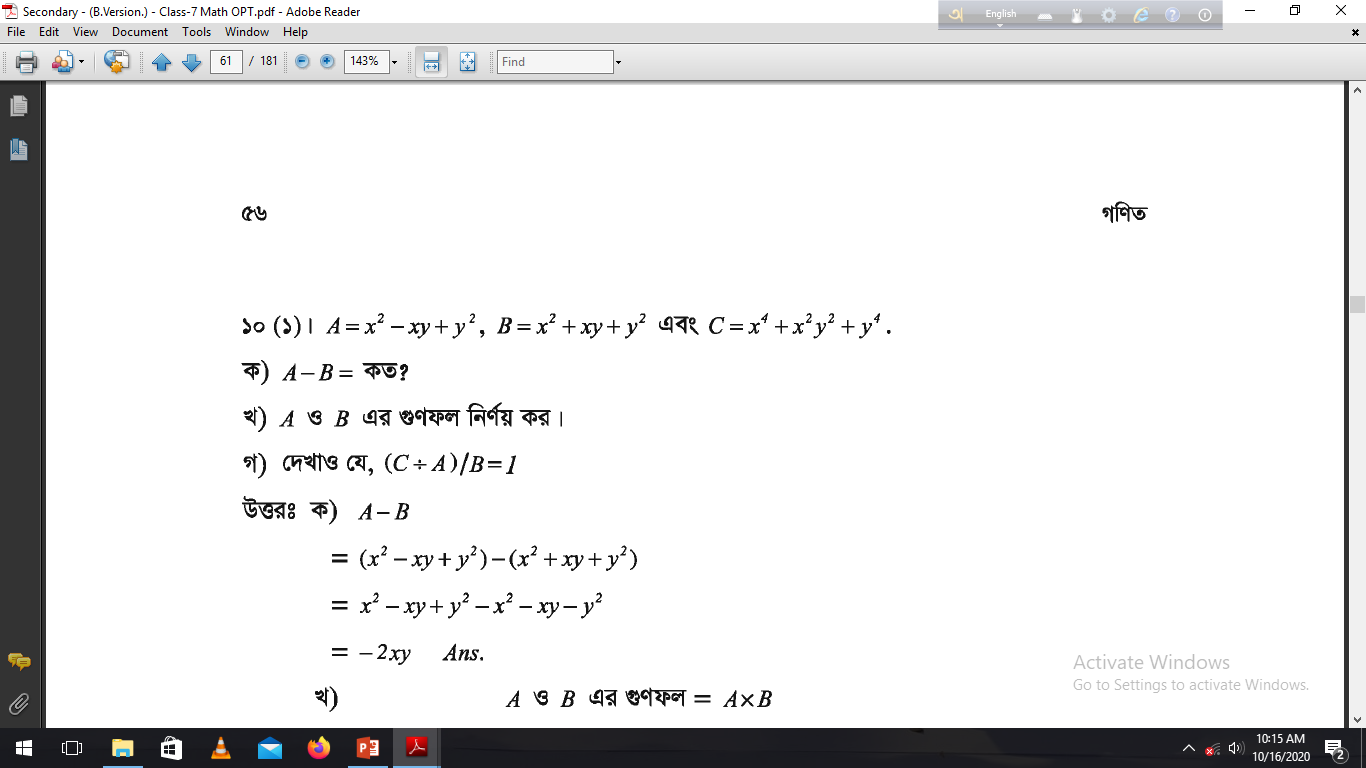 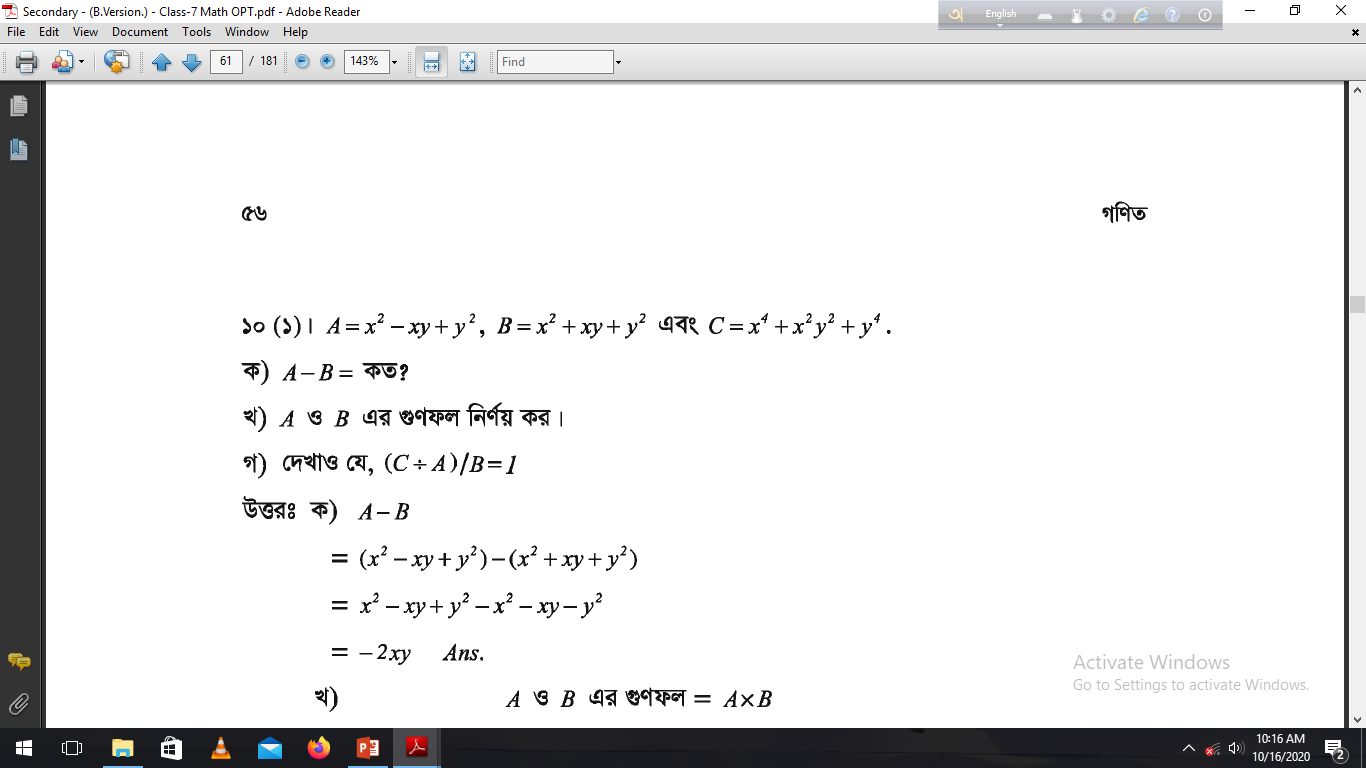 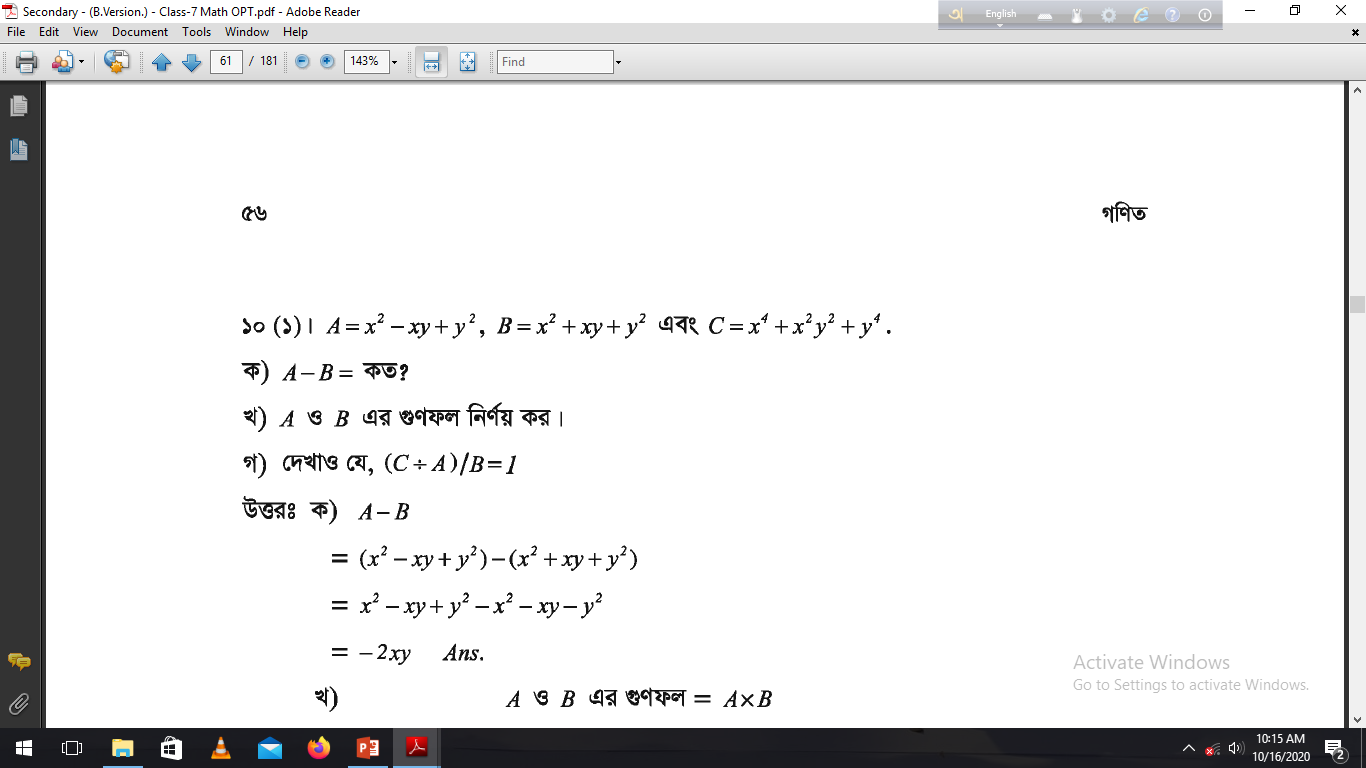 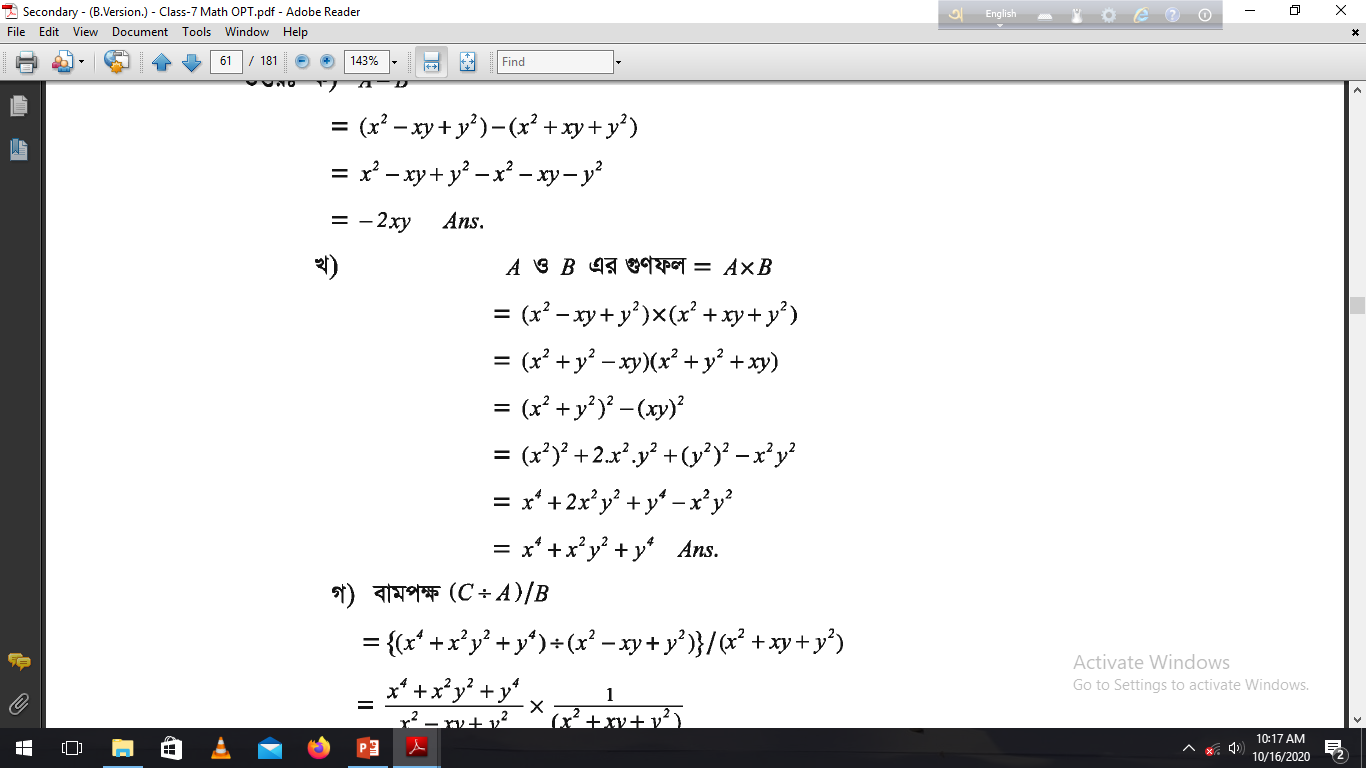 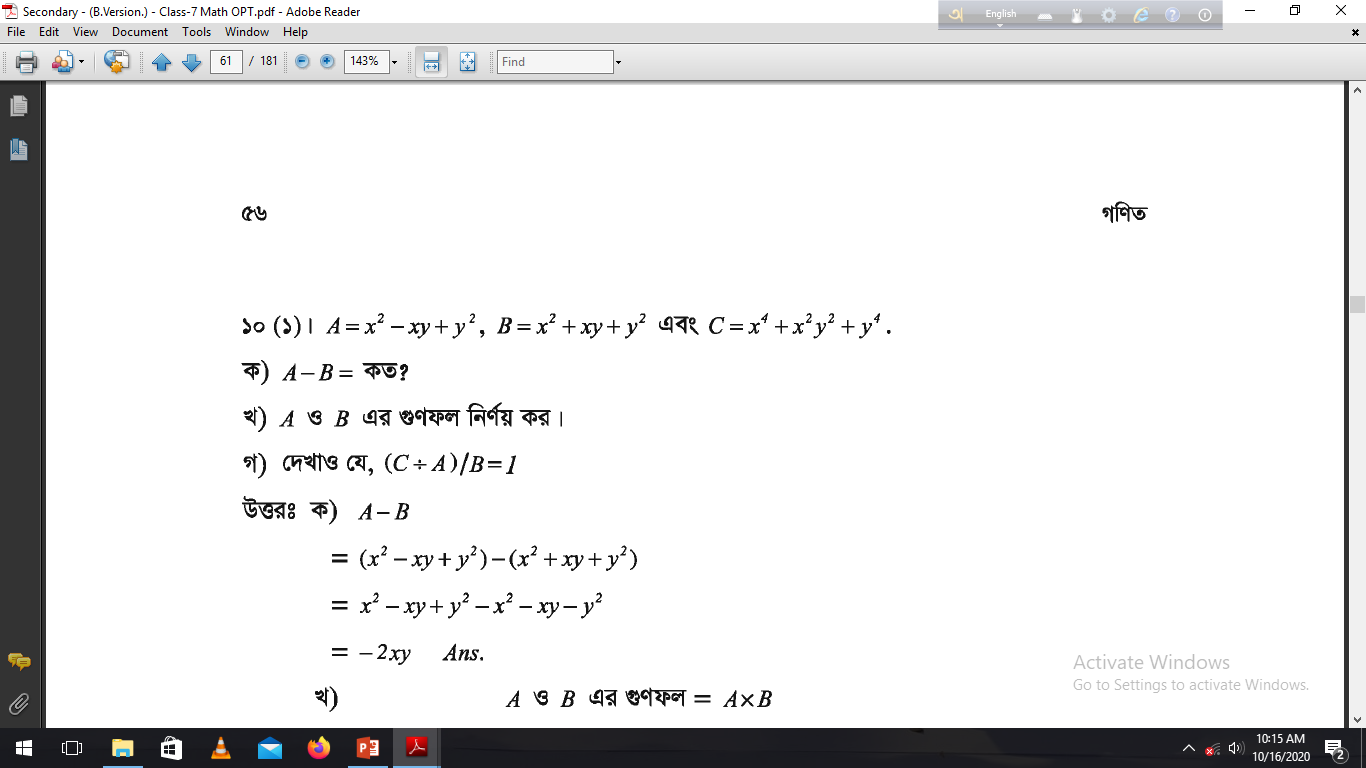 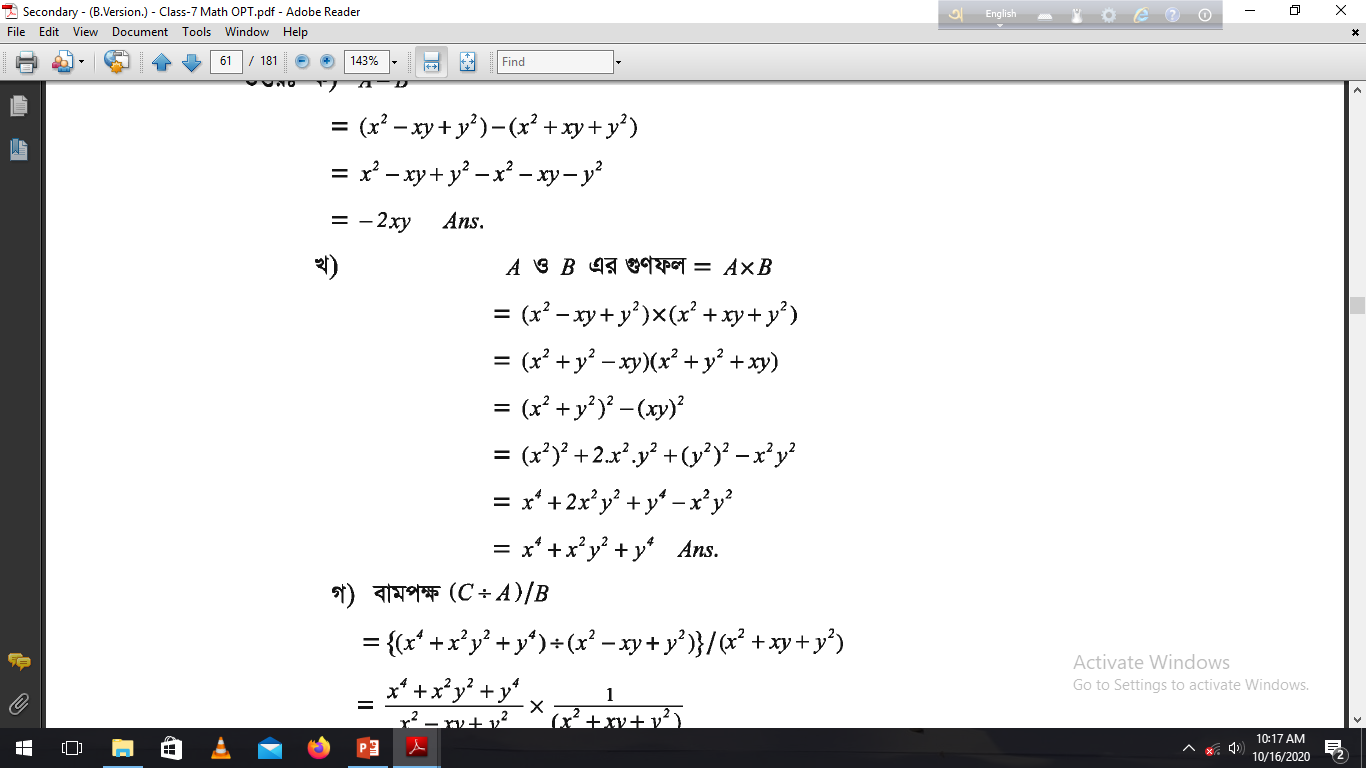 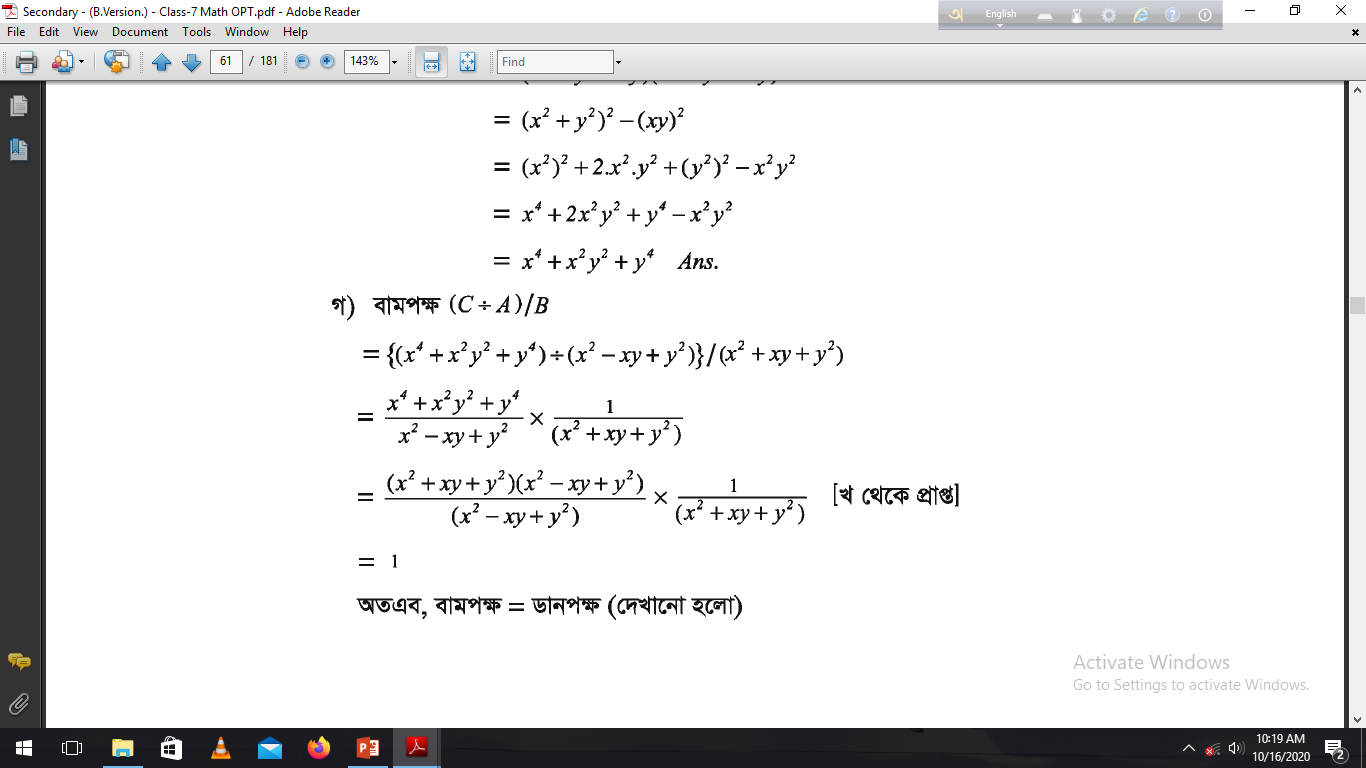 দলগত কাজ
10/16/2020
Md.Jahedul Hossain
মূল্যায়ন
10/16/2020
Md.Jahedul Hossain
বাড়ির কাজ
10/16/2020
Md.Jahedul Hossain
ধন্যবাদ
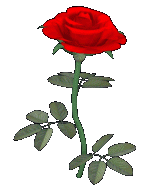 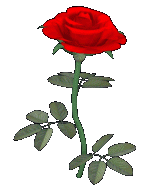 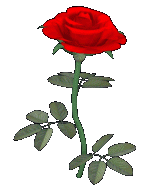 10/16/2020
Md.Jahedul Hossain